“Neoclassicism” and France in the 1920s
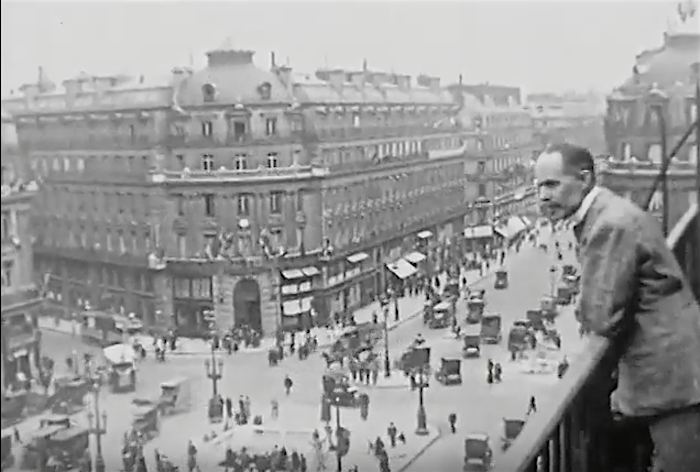 World War I: 1914-18
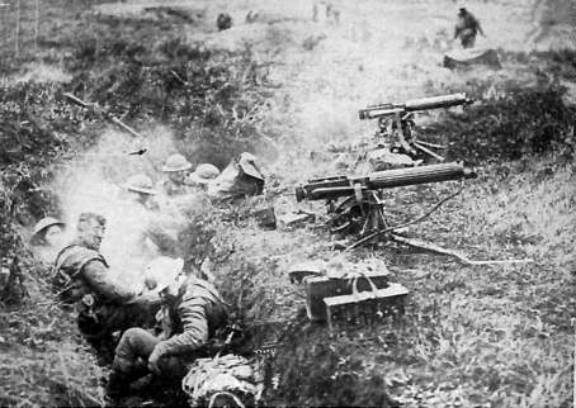 World War I: 1914-18
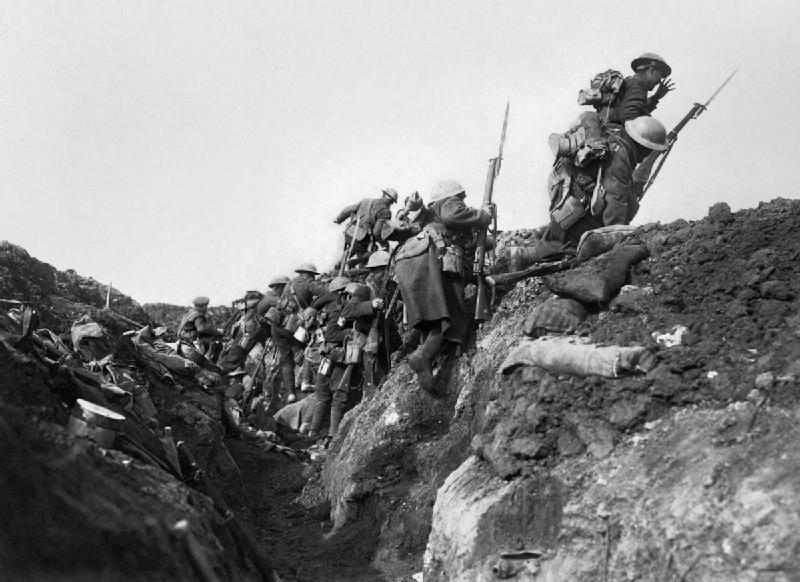 World War I: 1914-18
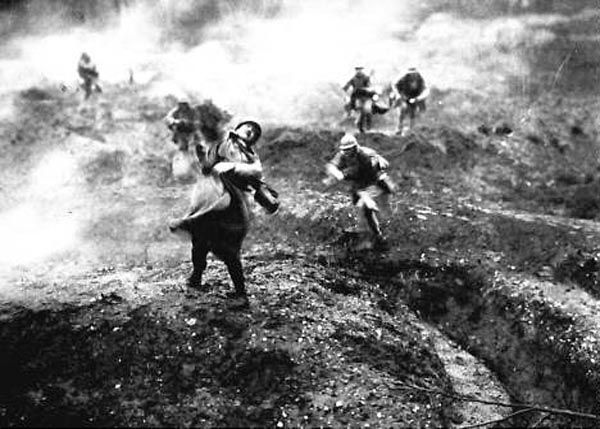 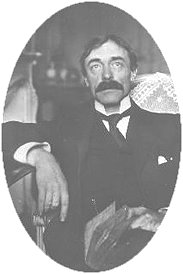 “We later civilizations . . . we too know that we are mortal.”

Paul Valéry, “Crisis of the Mind” (1919)
William Butler Yeats, 
“The Second Coming” (1919)
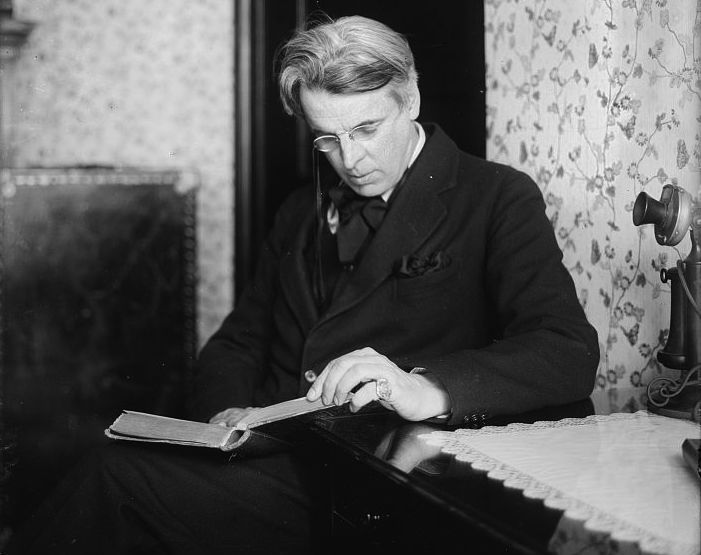 Turning and turning in the widening gyre   The falcon cannot hear the falconer;Things fall apart; the centre cannot hold;Mere anarchy is loosed upon the world,The blood-dimmed tide is loosed, and everywhere   The ceremony of innocence is drowned;The best lack all conviction, while the worst   Are full of passionate intensity.
European and American music in the first half of the twentieth-century:
Emergence of different, culturally competing styles of “modernism,” each semiotically marked by old-world/new-world connotations of class, race, generation, etc.
“Popular modernism,” rejection of or indifference to old-world concepts of “art” in favor of a more volatile, highly diverse array of popular rhythms, sounds and styles; explicitly linked with the commercial music industry; attuned to the musical interests of a mass public
“Elite modernism,” the “classical tradition,” carrying on the high-Art interests of cultivated Europe (the old world), targeted at a limited sector of the public
The different styles and their connotations heightened after World War I (post-1918)
European and American music in the first half of the twentieth-century:
Emergence of different, culturally competing styles of “modernism,” each semiotically marked by old-world/new-world connotations of class, race, generation, etc.
“Popular modernism,” rejection of or indifference to old-world concepts of “art” in favor of a more volatile, highly diverse array of popular rhythms, sounds and styles; explicitly linked with the commercial music industry; attuned to the musical interests of a mass public
“Elite modernism,” the “classical tradition,” carrying on the high-Art interests of cultivated Europe (the old world), targeted at a limited sector of the public
The different styles and their connotations heightened after World War I (post-1918)
European and American music in the first half of the twentieth-century:
Emergence of different, culturally competing styles of “modernism,” each semiotically marked by old-world/new-world connotations of class, race, generation, etc.
“Popular modernism,” rejection of or indifference to old-world concepts of “art” in favor of a more volatile, highly diverse array of popular rhythms, sounds and styles; explicitly linked with the commercial music industry; attuned to the musical interests of a mass public
“Elite modernism,” the “classical tradition,” carrying on the high-Art interests of cultivated Europe (the old world), targeted at a limited sector of the public
Issue: how to rejuvenate a moribund, played-out (?) high-Art project via new but emphatically  “modernist” languages or styles appropriate to radically  changed social/cultural conditions?
The different styles and their connotations heightened after World War I (post-1918)
The 1920s:  a [high-modernist] call back to order?
The 1920s:  a [high-modernist] call back to order?
Tame down the dissonant excesses of the 1910s?
The 1920s:  a [high-modernist] call back to order?
Tame down the dissonant excesses of the 1910s?

Search for new systems of order and control—within a newly fashioned aesthetic of high modernism.
The 1920s:  a [high-modernist] call back to order?
Tame down the dissonant excesses of the 1910s?

Search for new systems of order and control—within a newly fashioned aesthetic of high modernism.  E.g.:
Schoenberg—”the twelve tone method” (serialism of pitches)
The 1920s:  a [high-modernist] call back to order?
Tame down the dissonant excesses of the 1910s?

Search for new systems of order and control—within a newly fashioned aesthetic of high modernism.  E.g.:
Schoenberg—”the twelve tone method” (serialism of pitches)

Satie, Cocteau, “Les six” call for a new clarity and simplicity
The 1920s:  a [high-modernist] call back to order?
Tame down the dissonant excesses of the 1910s?

Search for new systems of order and control—within a newly fashioned aesthetic of high modernism.  E.g.:
Schoenberg—”the twelve tone method” (serialism of pitches)

Satie, Cocteau, “Les six” call for a new clarity and simplicity

Stravinsky’s codification of the idea of “neoclassicism”
The 1920s:  a [high-modernist] call back to order?
Tame down the dissonant excesses of the 1910s?

Search for new systems of order and control—within a newly fashioned aesthetic of high modernism.  E.g.:
Schoenberg—”the twelve tone method” (serialism of pitches)

Satie, Cocteau, “Les six” call for a new clarity and simplicity

Stravinsky’s codification of the idea of “neoclassicism”
Stravinsky: Octet (Octuor, 1922-23)
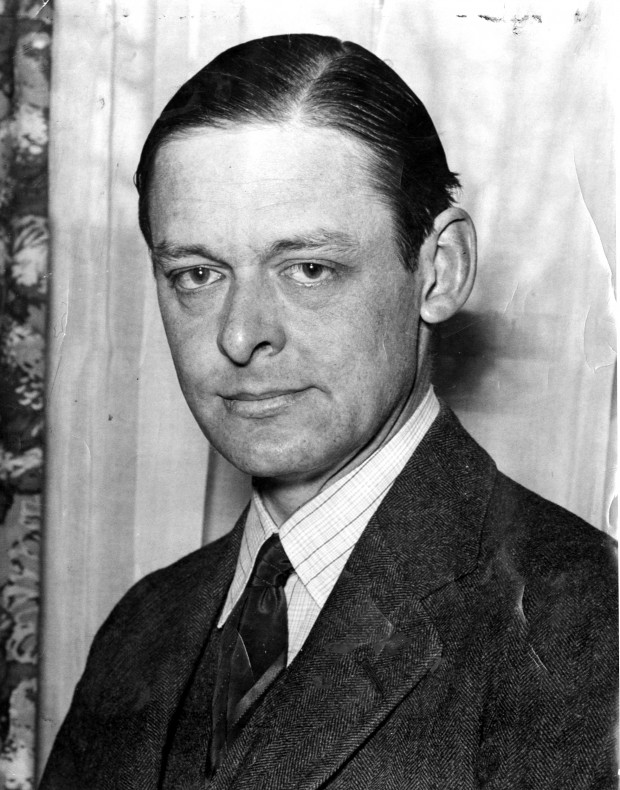 What are the roots that clutch, what branches grow
Out of this stony rubbish? Son of man,
You cannot say, or guess, for you know only
A heap of broken images, where the sun beats,
And the dead tree gives no shelter, the cricket no relief,
And the dry stone no sound of water. . . . 


I will show you fear in a handful of dust.

T. S. Eliot, “The Waste Land,” 1922
“Neoclassicism”
“Neoclassicism”
A modernized reworking of older music or musical styles into a contemporary language of clarity and emotional restraint
“Neoclassicism”
A modernized reworking of older music or musical styles into a contemporary language of clarity and emotional restraint

Fragments of a dead past, no longer available for immediate, non-reflective use.
“Neoclassicism”
A modernized reworking of older music or musical styles into a contemporary language of clarity and emotional restraint

Fragments of a dead past, no longer available for immediate, non-reflective use.

Ironized distance (cooler objectivity)
“Neoclassicism”
A modernized reworking of older music or musical styles into a contemporary language of clarity and emotional restraint

Fragments of a dead past, no longer available for immediate, non-reflective use.

Ironized distance (cooler objectivity)

Downplaying of the concept of personal assertion or aggressive, confessional 
      self-expression
“Neoclassicism”
A modernized reworking of older music or musical styles into a contemporary language of clarity and emotional restraint

Fragments of a dead past, no longer available for immediate, non-reflective use.

Ironized distance (cooler objectivity)

Downplaying of the concept of personal assertion or aggressive, confessional 
      self-expression
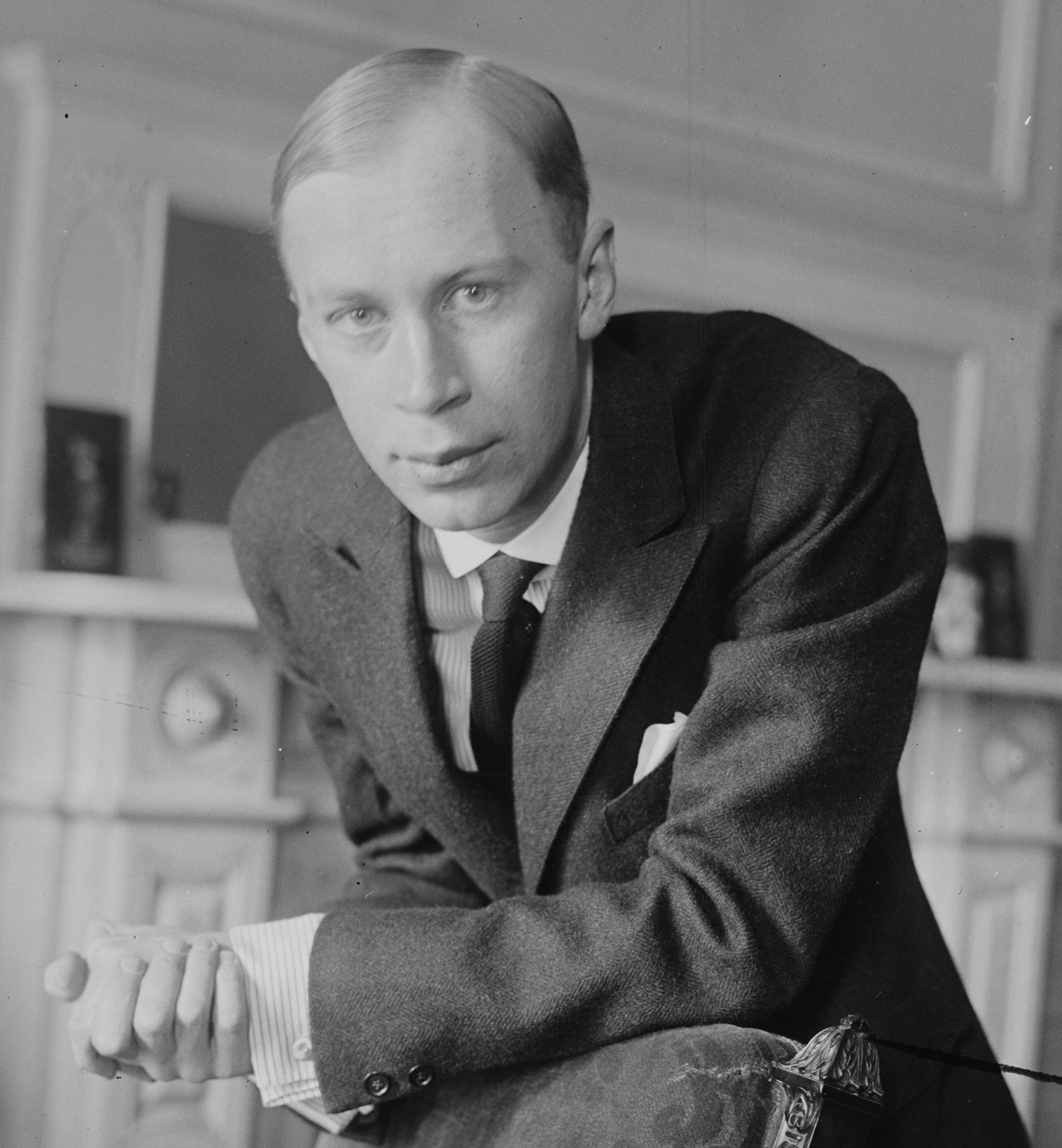 Prokofiev, “Classical” Symphony (1916-17)
“Neoclassicism”
A modernized reworking of older music or musical styles into a contemporary language of clarity and emotional restraint

Fragments of a dead past, no longer available for immediate, non-reflective use.

Ironized distance (cooler objectivity)

Downplaying of the concept of personal assertion or aggressive, confessional 
      self-expression
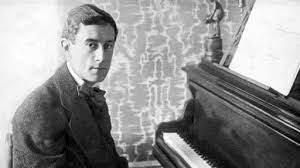 Ravel, Le tombeau de Couperin (1917)
October 1917: The Bolshevik Revolution
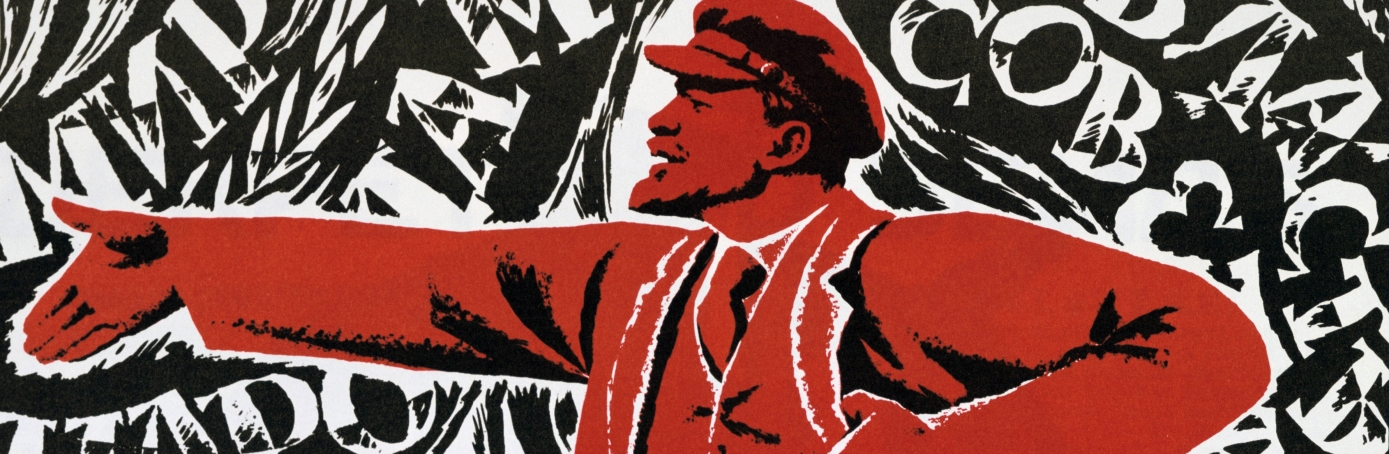 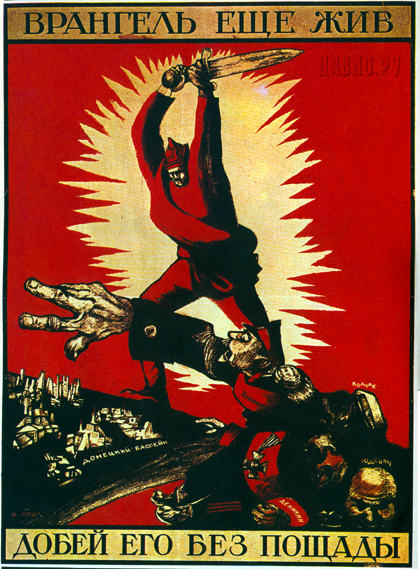 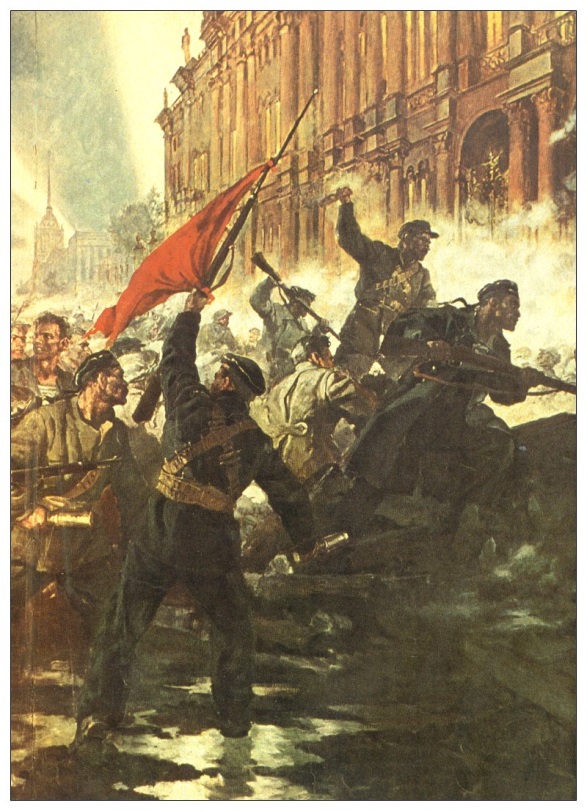 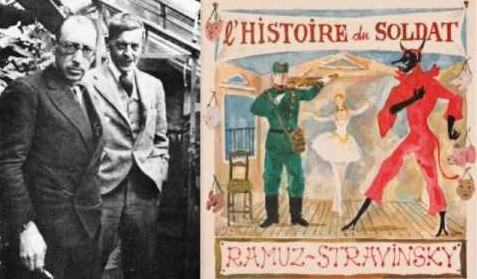 1918
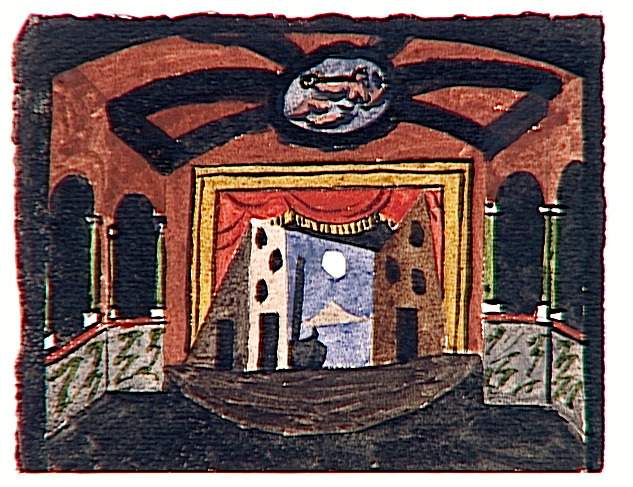 Pulcinella, set design (Picasso)
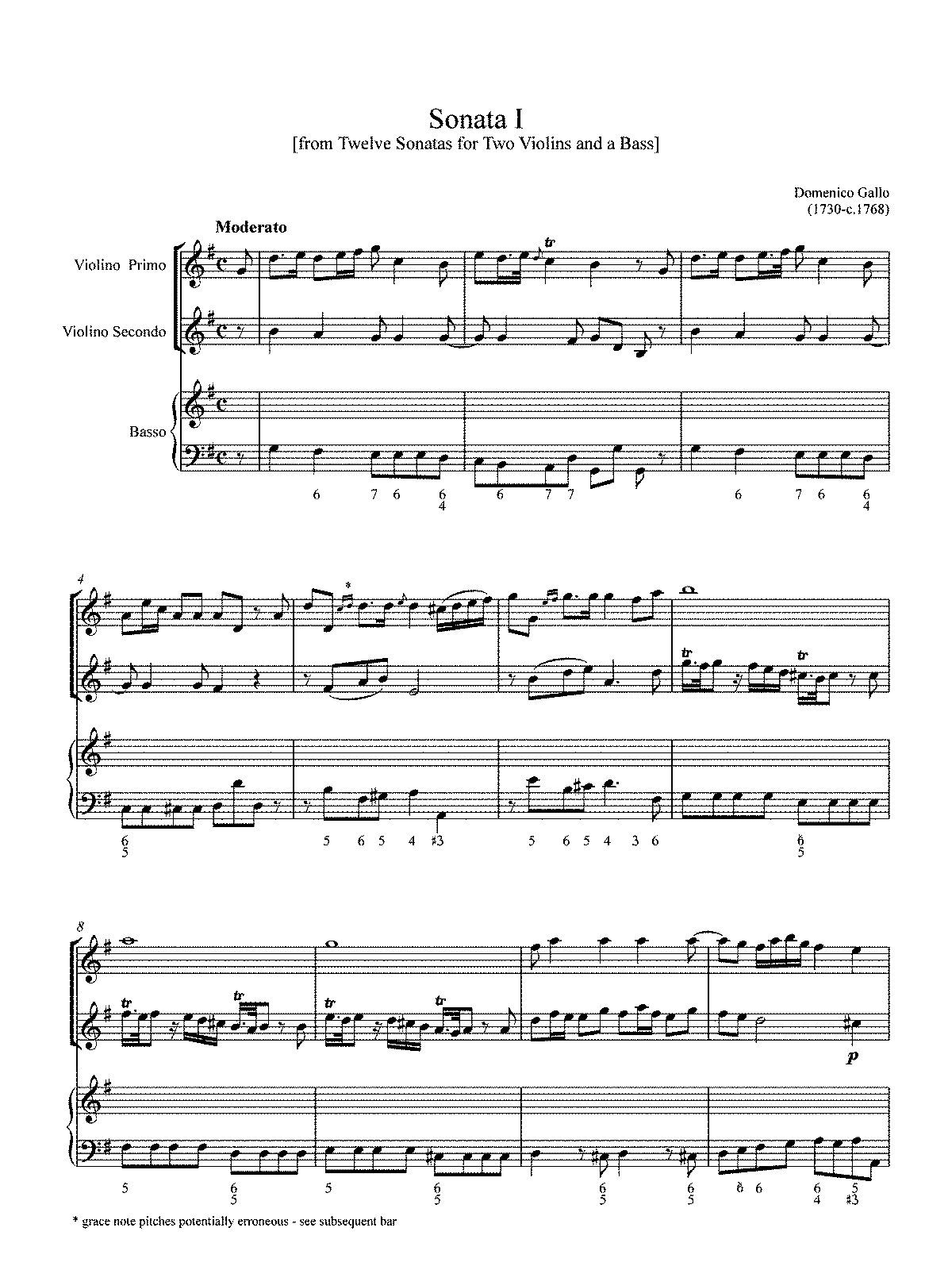 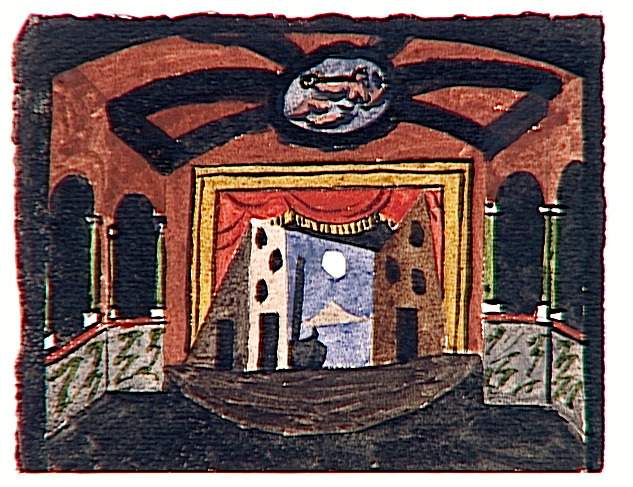 1920s, 1930s, 1940s: Stravinskian Neoclassicism
1920s, 1930s, 1940s: Stravinskian Neoclassicism
Clear, crisp rhythms, often with recurrent staccato articulations
1920s, 1930s, 1940s: Stravinskian Neoclassicism
Clear, crisp rhythms, often with recurrent staccato articulations

Frequent ostinato patterns
1920s, 1930s, 1940s: Stravinskian Neoclassicism
Clear, crisp rhythms, often with recurrent staccato articulations

Frequent ostinato patterns

Vigorous but controlled rhythmic and metrical energy
1920s, 1930s, 1940s: Stravinskian Neoclassicism
Clear, crisp rhythms, often with recurrent staccato articulations

Frequent ostinato patterns

Vigorous but controlled rhythmic and metrical energy

Emphasis on counterpoint
1920s, 1930s, 1940s: Stravinskian Neoclassicism
Clear, crisp rhythms, often with recurrent staccato articulations

Frequent ostinato patterns

Vigorous but controlled rhythmic and metrical energy

Emphasis on counterpoint

Lean, spare textures, often with registrally wide-spaced chords
1920s, 1930s, 1940s: Stravinskian Neoclassicism
Clear, crisp rhythms, often with recurrent staccato articulations

Frequent ostinato patterns

Vigorous but controlled rhythmic and metrical energy

Emphasis on counterpoint

Lean, spare textures, often with registrally wide-spaced chords

Tonal but dissonant (often “polarity”—tonality via assertion—rather than “functional tonality”)
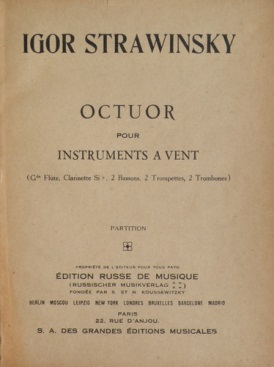 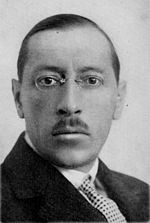 1922-23
Stravinsky, “Some Ideas about My Octuor” (1924)
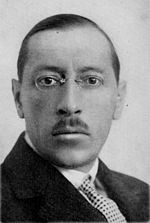 “My Octuor is a musical object.  . . . [It is] “not an ‘emotive’ work but a musical composition based on objective elements which are sufficient in themselves. . . .  

I have excluded from this work all sorts of nuances. . . . [Instead we have only the] play of volumes [forte and piano] . . . [objectively] coordinated musical sensations.”

“Form . . . derives from counterpoint . . . on purely musical questions.”
(Chabrier, Saint-Saëns)

Satie

		[Fauré]
		[Debussy]
		[Ravel]





“Les Six” (c. 1919-22)—Milhaud, Poulenc, Honegger, Tailleferre, Auric, Durey
3 Sarabandes (1887)

3 Gymnopédies (1888)
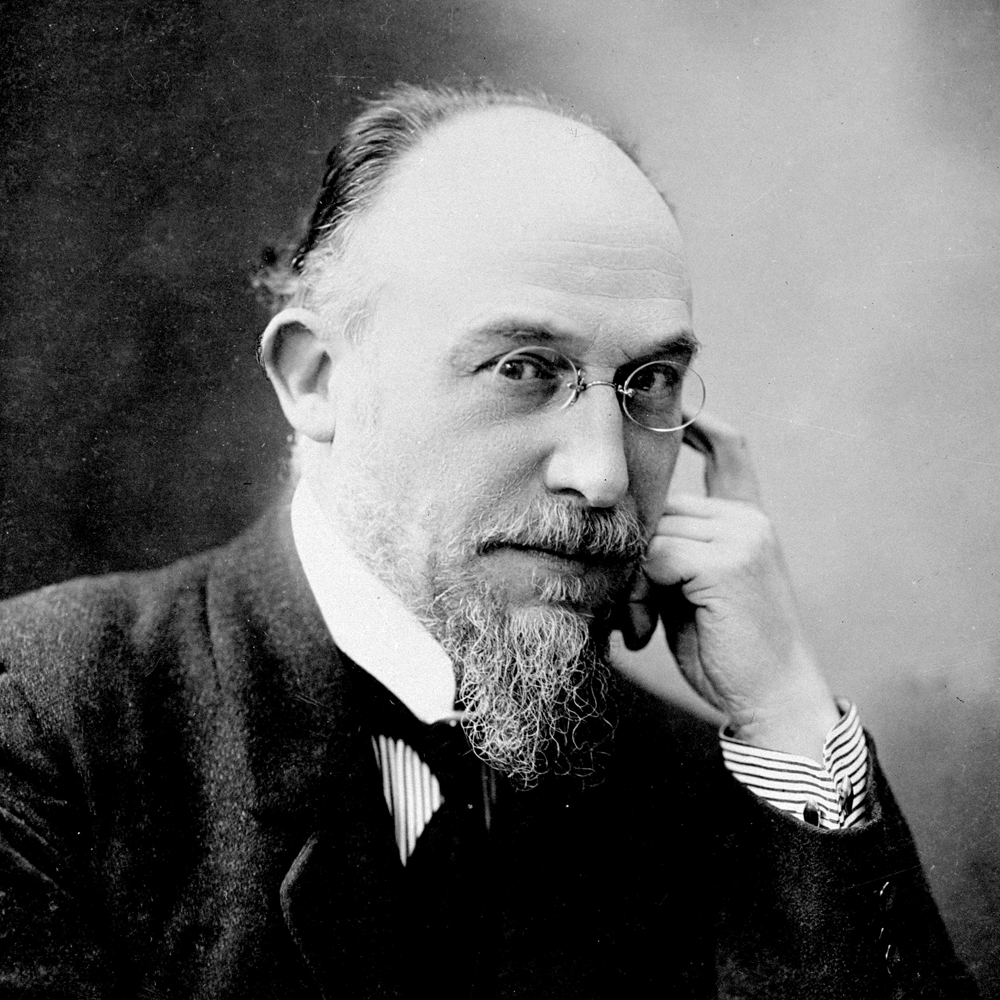 Erik Satie (1866-1925)
3 Sarabandes (1887)

3 Gymnopédies (1888)
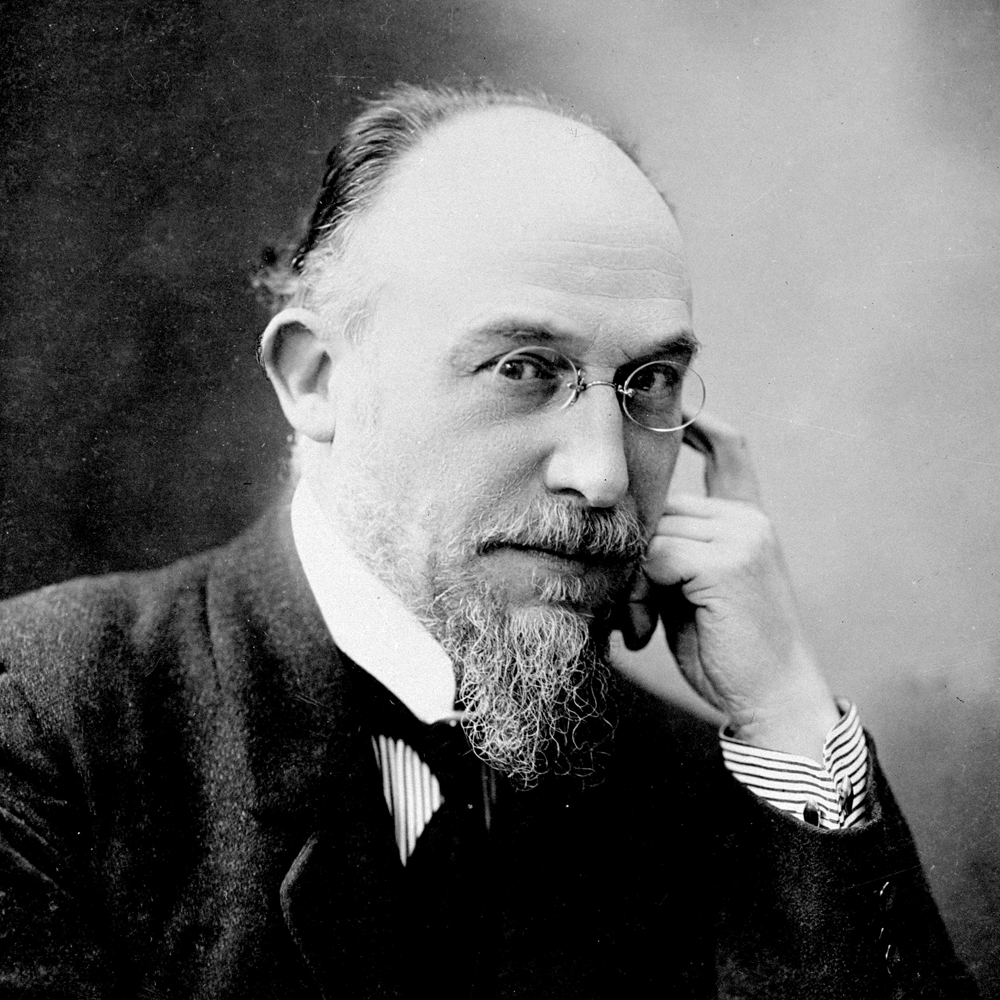 3 morceaux en forme de poire (1903)
Erik Satie (1866-1925)
3 Sarabandes (1887)

3 Gymnopédies (1888)
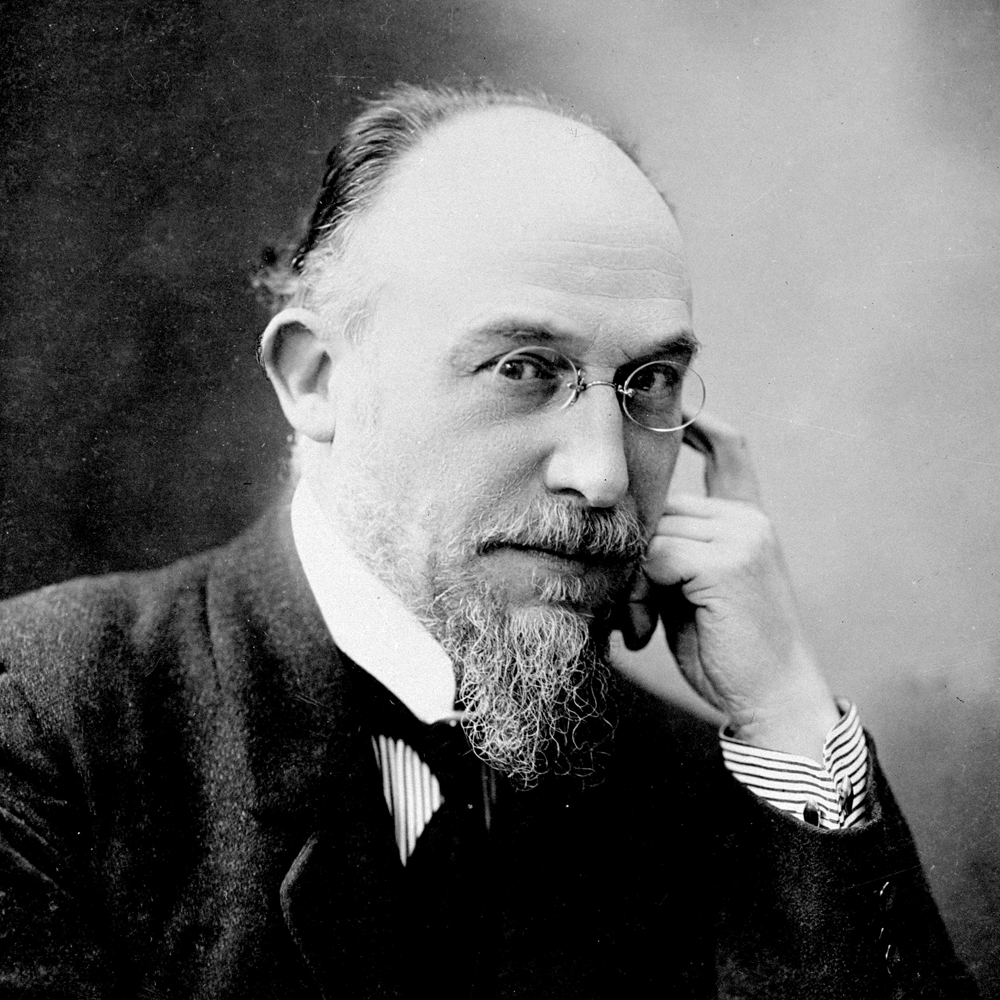 3 morceaux en forme de poire (1903)

Préludes flasques (pour un chien) (1912)
Erik Satie (1866-1925)
3 Sarabandes (1887)

3 Gymnopédies (1888)
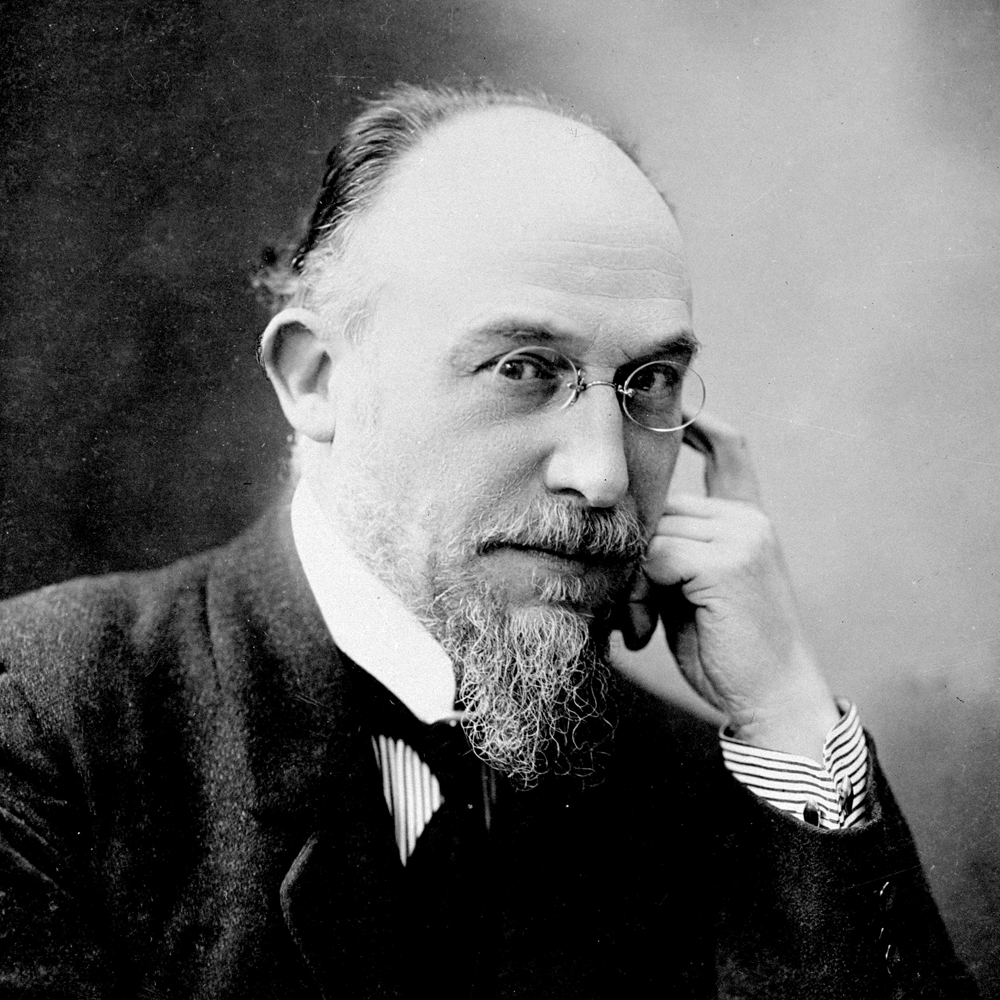 3 morceaux en forme de poire (1903)

Préludes flasques (pour un chien) (1912)

Embryons desséchés (1913)
Erik Satie (1866-1925)
The Dada Movement—e.g., Marcel Duchamp
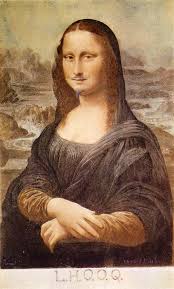 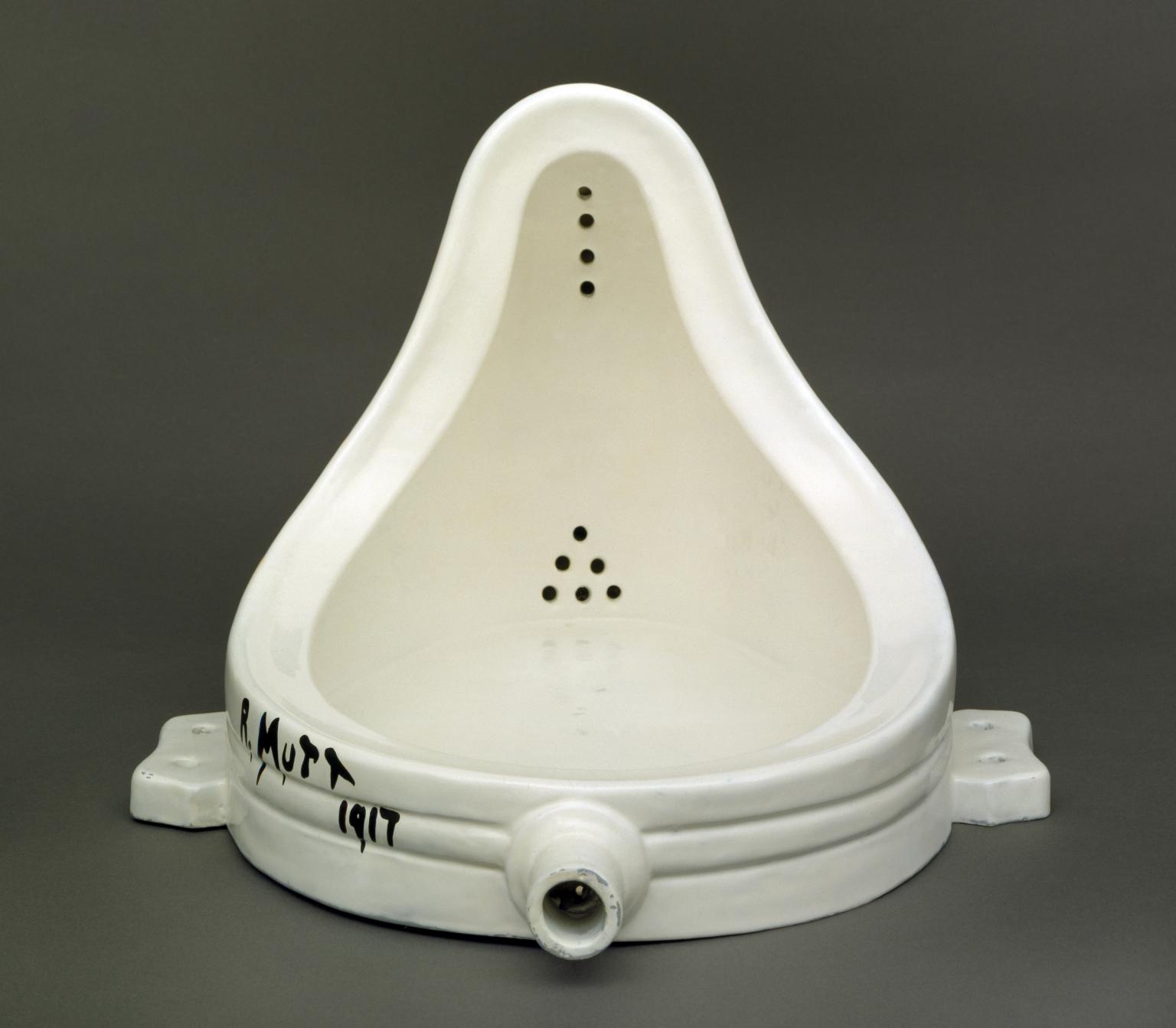 “Fountain” (1917)                                                                   (1919)
Satie, Picasso, Cocteau, Parade (1917)
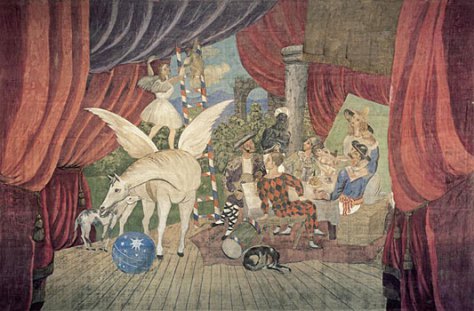 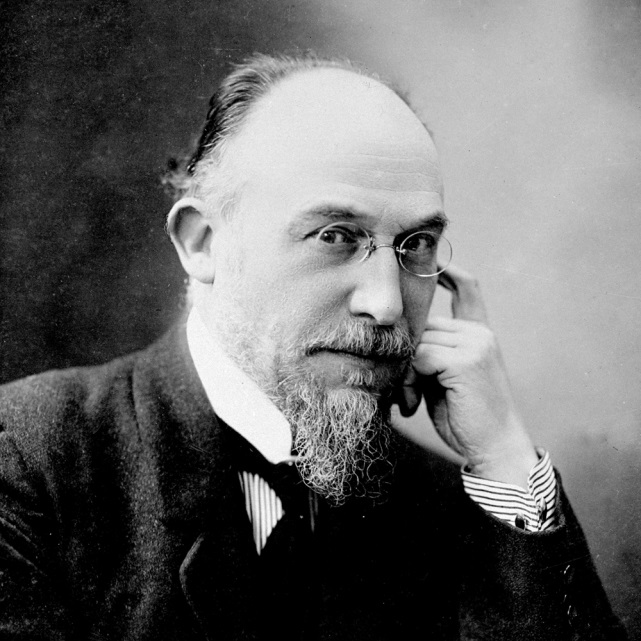 Satie, Picasso, Cocteau: Parade (1917) -- reconstruction
Les nouveaux jeunes (“Les six”), early 1920s
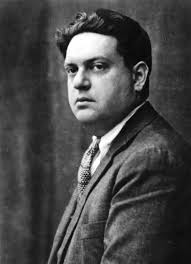 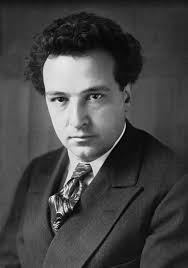 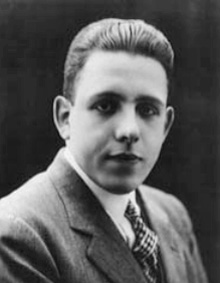 Darius Milhaud                                      Arthur Honegger                                    Francis Poulenc
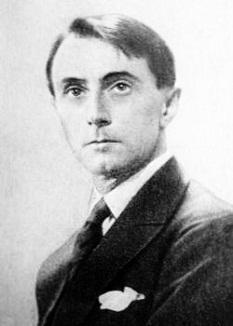 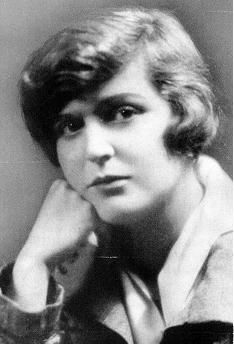 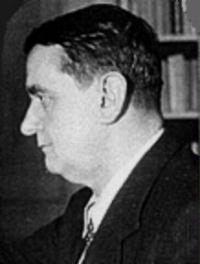 Georges Auric                                        Germaine Tailleferre                                 Louis Durey
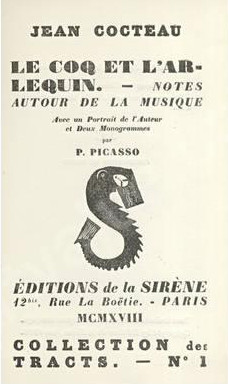 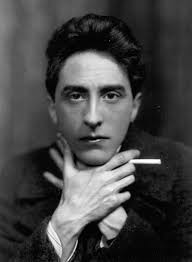 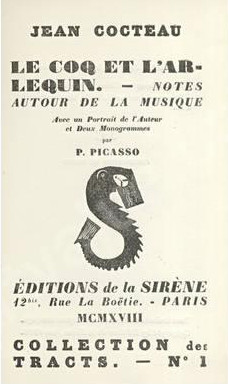 Model for us: Satie’s Parade
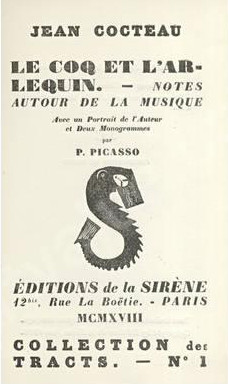 Model for us: Satie’s Parade

French music should be free of foreign influence
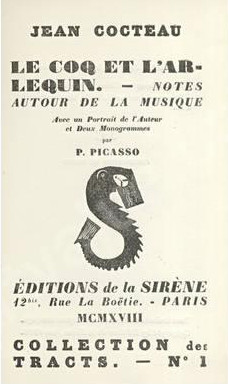 Model for us: Satie’s Parade

French music should be free of foreign influence

Our music: neither lofty nor idealistic
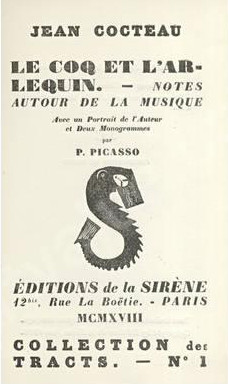 Model for us: Satie’s Parade

French music should be free of foreign influence

Our music: neither lofty nor idealistic

Instead: simplicity, unpretentiousness
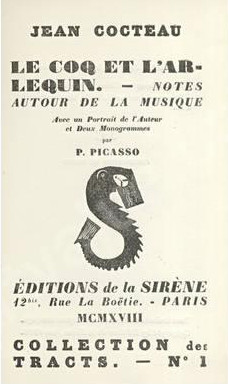 Model for us: Satie’s Parade

French music should be free of foreign influence

Our music: neither lofty nor idealistic

Instead: simplicity, unpretentiousness 

Inspiration: popular music, music of the circus, etc.
Les nouveaux jeunes (“Les six”), early 1920s
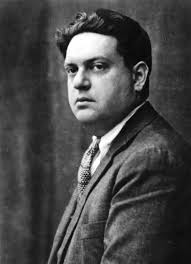 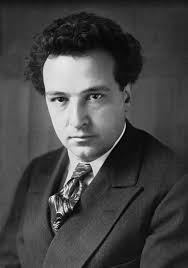 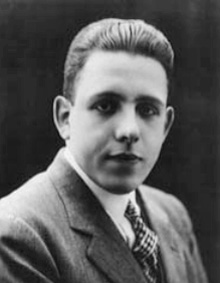 Darius Milhaud                                      Arthur Honegger                                    Francis Poulenc
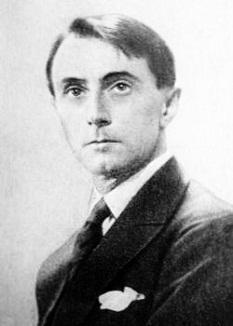 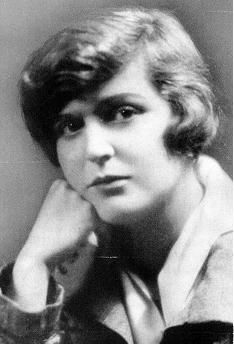 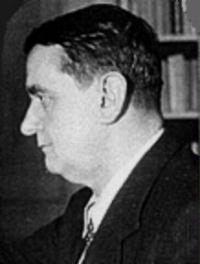 Georges Auric                                        Germaine Tailleferre                                 Louis Durey
Les nouveaux jeunes (“Les six”), early 1920s
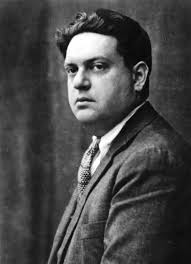 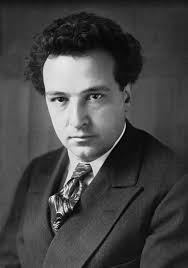 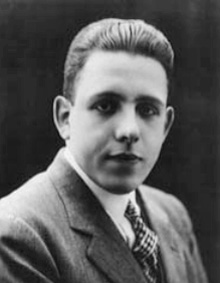 Darius Milhaud                                      Arthur Honegger                                    Francis Poulenc
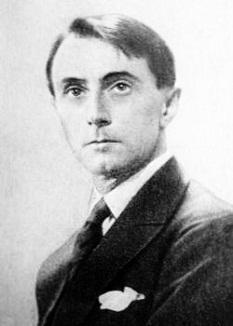 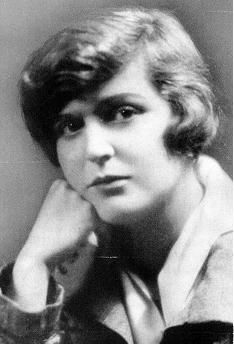 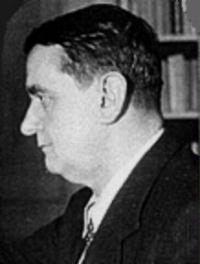 Georges Auric                                        Germaine Tailleferre                                 Louis Durey
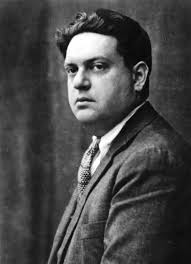 Darius Milhaud (1892-1974)
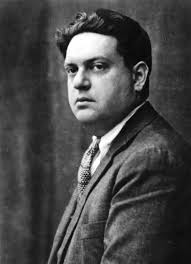 Saudades do Brasil (1920-21)
Darius Milhaud (1892-1974)
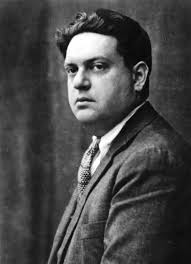 Saudades do Brasil (1920-21)

Le boeuf sur le toit (1920)
Darius Milhaud (1892-1974)
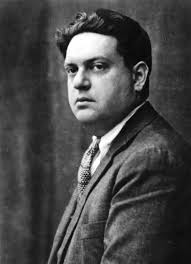 Saudades do Brasil (1920-21)

Le boeuf sur le toit (1920)

La création du monde (1923)
Darius Milhaud (1892-1974)
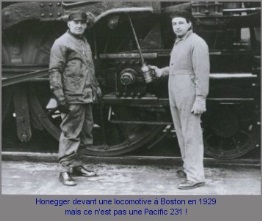 Pacific 231 (1924)
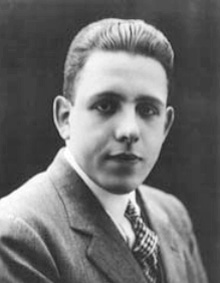 Francis Poulenc (1899-1963)
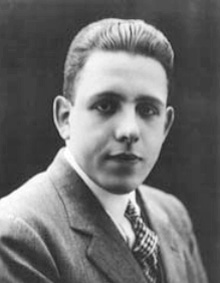 Trois mouvements perpétuels (1918)
Francis Poulenc (1899-1963)
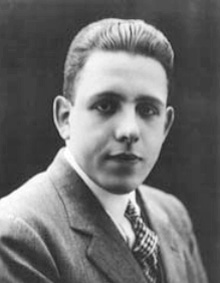 Trois mouvements perpétuels (1918)

Les biches (1924)
Francis Poulenc (1899-1963)
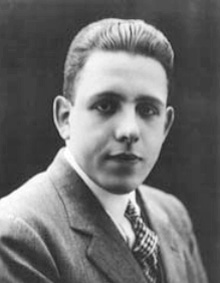 Trois mouvements perpétuels (1918)

Les biches (1924)

Nocturne No. 1 in C (1929)
Francis Poulenc (1899-1963)
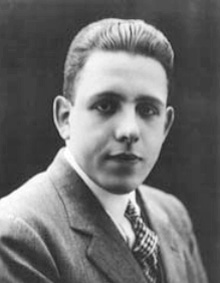 Trois mouvements perpétuels (1918)

Les biches (1924)

Nocturne No. 1 in C (1929)

Concerto for Two Pianos (1931)
Francis Poulenc (1899-1963)
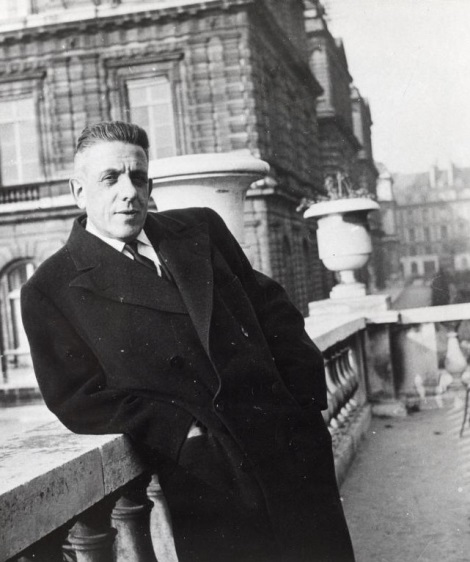 Concerto for Two Pianos, 
“Larghetto” (1931)